KIỂM TRA BÀI CŨ
Cho đồ thị hàm số y = ax + b có dạng ở hình a và hình b. Hãy cho biết hàm số đồng biến hay nghịch biến từ đó suy ra hệ số a ở mỗi trường hợp?
Hình a: Từ trái sang phải đồ thị có dạng đi lên ( x tăng thì y tương ứng cũng tăng ) nên hàm số đồng biến. Do đó a > 0 .
Hình b:Từ trái sang phải đồ thị có dạng đi xuống ( x tăng thì y tương ứng lại giảm ) nên hàm số nghịch biến. Do đó a < 0 .
y
y
Hình a:
Hình b:
x
x
O
O
KIỂM TRA BÀI CŨ
y
Ở hình a lấy hai điểm A và B như hình vẽ, góc tạo bởi tia AB với trục hoành là những góc nào?
Hình a:
.
B
Ta có hai góc:
+ Góc BAx
+ Góc BAx’
.
A
x
x’
O
y
.
0
x
A
y = ax + b
HỆ SỐ GÓC CỦA ĐƯỜNG THẲNG Y = ax + b ( A ≠ 0 )
1. Khaùi nieäm heä soá goùc cuûa ñöôøng thaúng y = ax + b ( a ≠ 0)
Goùc taïo bôûi ñöôøng thaúng y = ax + b vaø truïc Ox
Trường hợp: a > 0
.
Góc tạo bởi nửa đường thẳng y = ax + b nằm phía trên trục hoành và trục Ox là góc . . . .
T
TAx
Đặt:  =  TAx
Gọi  góc tạo bởi đường thẳng y = ax + b với trục Ox.
y
.
0
x
A
y = ax + b
HỆ SỐ GÓC CỦA ĐƯỜNG THẲNG Y = ax + b ( A ≠ 0 )
1. Khaùi nieäm heä soá goùc cuûa ñöôøng thaúng y = ax + b ( a ≠ 0)
Goùc taïo bôûi ñöôøng thaúng y = ax + b vaø truïc Ox
Trường hợp: a < 0
.
T
- Góc tạo bởi nửa đường thẳng y = ax + b nằm phía trên trục hoành và trục Ox là góc TAx
- Đặt:  =  TAx
- Gọi  góc tạo bởi đường thẳng y = ax + b với trục Ox.
HỆ SỐ GÓC CỦA ĐƯỜNG THẲNG Y = ax + b ( A ≠ 0 )
1. Khaùi nieäm heä soá goùc cuûa ñöôøng thaúng y = ax + b ( a ≠ 0)
a. Góc tạo bởi đường thẳng y = ax + b và trục Ox:
Đường thẳng (d): y = ax + b (a ≠ 0) cắt trục Ox tại A thì góc tạo bởi đường thẳng (d) và trục Ox là góc tạo bởi nửa đường thẳng (d) nằm phía trên trục hoành và tia Ax.
y
+ Góc BAx
Hình a:
.
+ Góc BAx’
B
.
A
x’
x
O
HỆ SỐ GÓC CỦA ĐƯỜNG THẲNG Y = ax + b ( A ≠ 0 )
1. Khaùi nieäm heä soá goùc cuûa ñöôøng thaúng y = ax + b ( a ≠ 0)
y
.
y = 3x +3
Bài toán1: Cho hai đường thẳng (d): y = x+1 và (d’): y =3x+3. 
 a/ So sánh các góc 1 và 2 rồi so sánh các giá trị tương ứng của hệ số a trong hai hàm số trên 
 b/ Rút ra nhận xét ?
3
y = 1x + 1
C
.
<
1 < 3
1
a/. 1  …... 2  và ……
.
b/.  Vôùi a > 0 :
x
B
-1
- Goùc taïo bôûi ñöôøng thaúng vaø truïc Ox laø    …………
goùc nhoïn
A
goùc   caøng lôùn
- Hệ số a càng lớn thì     …………
0
HỆ SỐ GÓC CỦA ĐƯỜNG THẲNG Y = ax + b ( A ≠ 0 )
1. Khaùi nieäm heä soá goùc cuûa ñöôøng thaúng y = ax + b ( a ≠ 0)
Bài toán 2: Cho hai đường thẳng (d1): y = - x+4 và  (d2): y = -0,5x+2
a/ So sánh các góc 1 và 2 rồi so sánh các giá trị tương ứng của hệ số a trong hai hàm số trên 
 b/ Rút ra nhận xét?
y
.
4
.
2
<
- 1 < - 0,5
a/. 1 …... 2  và ……
.
x
b/.  Vôùi a < 0 :
0
1        2       3       4
- Goùc taïo bôûi ñöôøng thaúng vaø truïc Ox laø  …………
y = -0,5x + 2
y = - x + 4
góc tù
góc   càng nhỏ
- Hệ số a càng nhỏ thì  …………
HỆ SỐ GÓC CỦA ĐƯỜNG THẲNG Y = ax + b ( A ≠ 0 )
1. Khaùi nieäm heä soá goùc cuûa ñöôøng thaúng y = ax + b ( a ≠ 0)
a. Goùc taïo bôûi ñöôøng thaúng y = ax + b vaø truïc Ox
VD:Cho hai ñöôøng thaúng: 
   (d1): y = 3x – 3 taïo vôùi truïc Ox goùc 
    (d2): y = - 3x + 3 taïo vôùi truïc Ox goùc
b. Heä soá goùc:
Vôùi a > 0:
-Goùc taïo bôûi ñöôøng thaúng y = ax + b 
vaø truïc Ox laø goùc nhoïn
So sánh nào sau đây đúng
- Heä soá a caøng lôùn thì goùc   caøng lôùn
A.           =
Vôùi a < 0:
-Goùc taïo bôûi ñöôøng thaúng y = ax + b vaø truïc Ox laø goùc tuø
B.           <
C.           ≥
- Heä soá a caøng lôùn thì goùc  caøng lôùn
D.           >
Như vậy: Hệ số a và độ lớn của góc tạo bởi đường thẳng y=ax+b với trục Ox có mối liên hệ với nhau nên a được gọi là hệ số góc của đường thẳng y = ax + b.
HỆ SỐ GÓC CỦA ĐƯỜNG THẲNG Y = ax + b ( A ≠ 0 )
1. Khaùi nieäm heä soá goùc cuûa ñöôøng thaúng y = ax + b ( a ≠ 0)
Baøi taäp 1 (Bài 27 – SGK): 
Cho haøm soá y = ax + 3
    a. Xaùc ñònh heä soá goùc a, bieát raèng ñoà thò cuûa haøm soá qua ñieåm A(2; 6)
    b. Veõ ñoà thò cuûa haøm soá
Giải:
a/ Vì đồ thị của hàm số đã cho đi qua điểm A(2; 6) nên thay  x = 2 và  y = 6 vào hàm số y = ax + 3 ta được : 6 = a.2 + 3
Suy ra: a = 1,5
Vậy với a = 1,5  thì đồ thị hàm số đã cho đi qua điểm A(2; 6)
b/ Vẽ đồ thị hàm số: y = 1,5x + 3
Ta có đồ thị hàm số đi qua điểm
M(0; .....) và N(..…; 0)
3
- 2
y
2
1
-2
x
-1
1
y = 1,5x + 3
.
3
M(0; 3)
.
O
N(-2; 0)
SƠ ĐỒ TƯ DUY
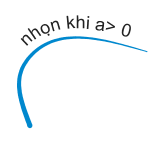 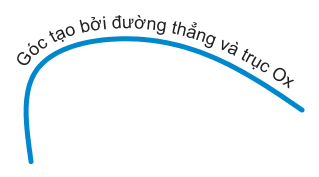 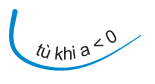 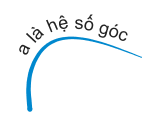 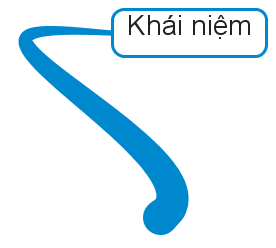 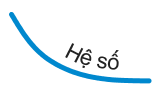 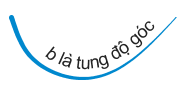 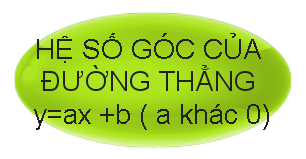 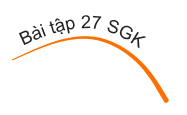 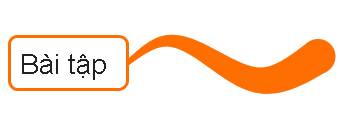 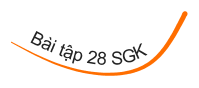 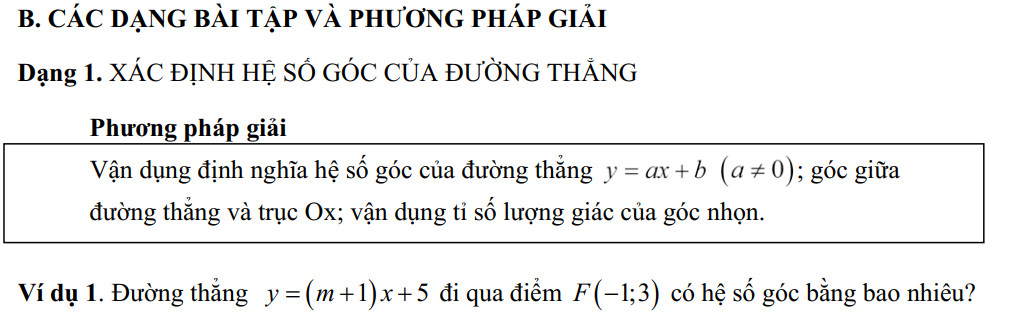 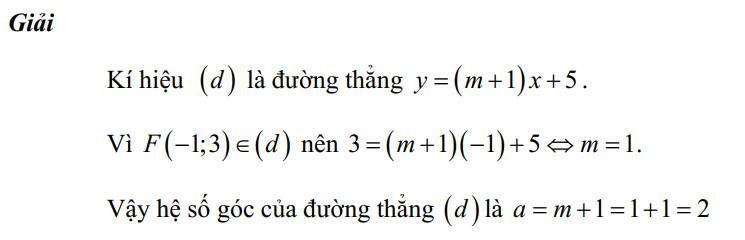 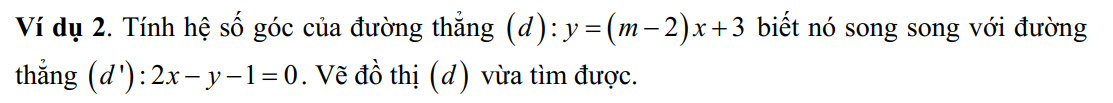 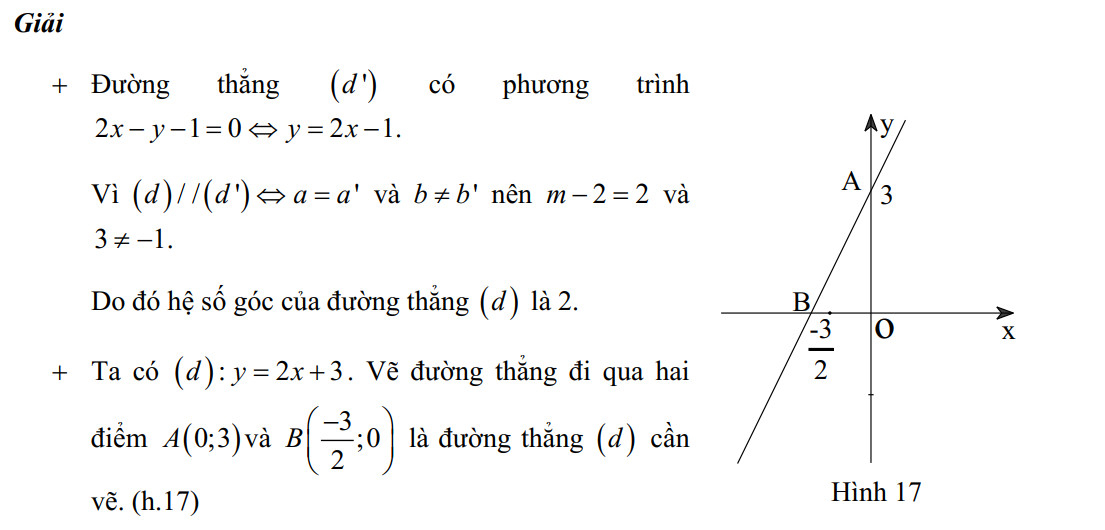 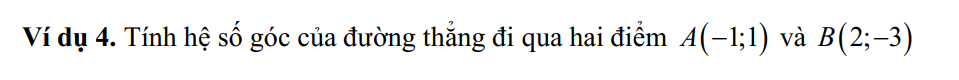 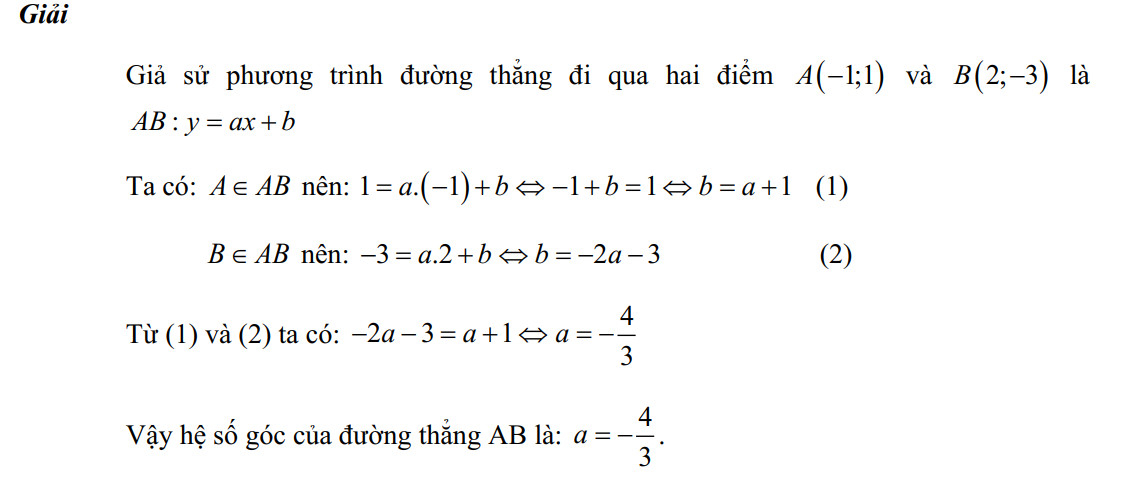 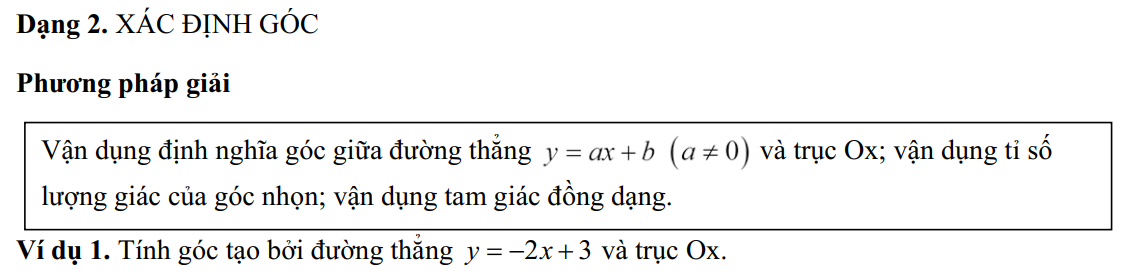 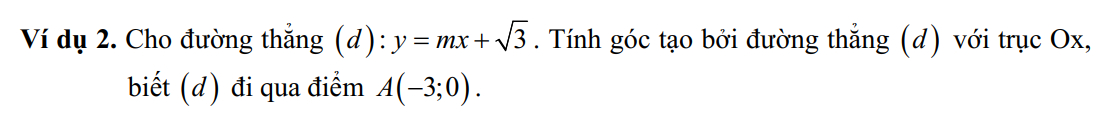 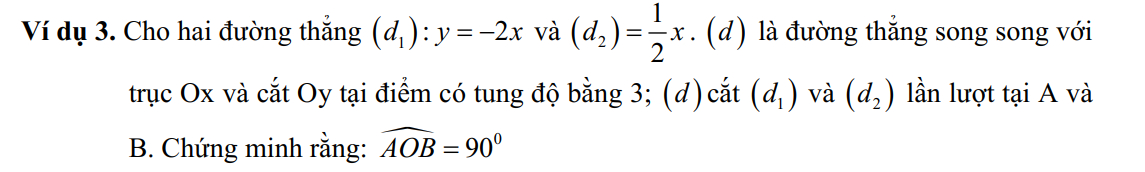 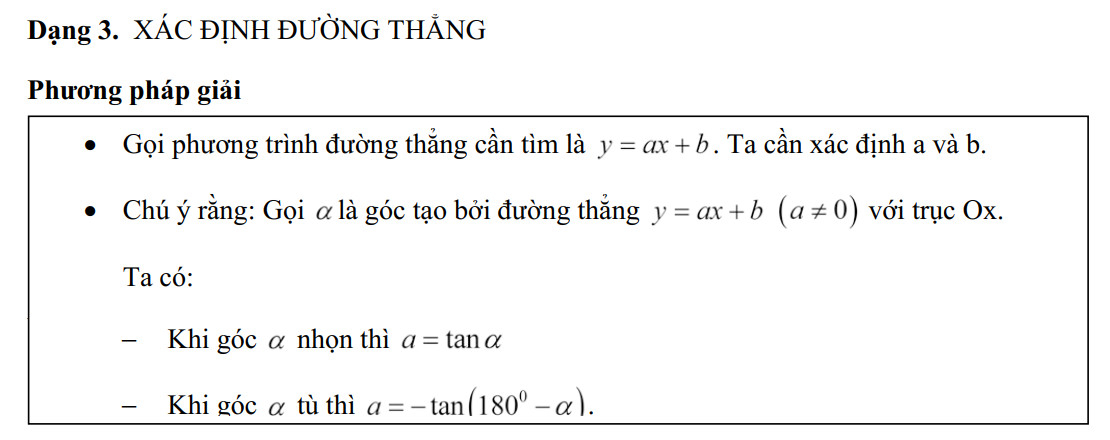 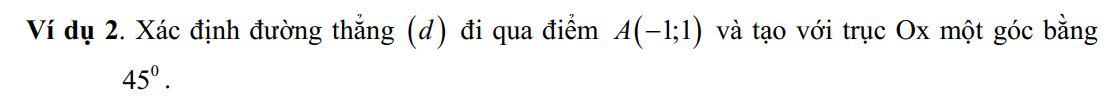 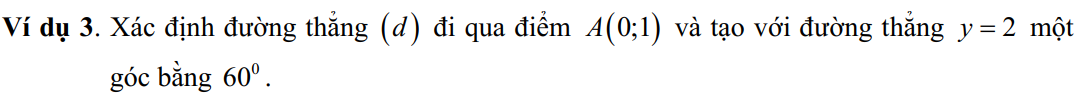